TẬP LÀM VĂN
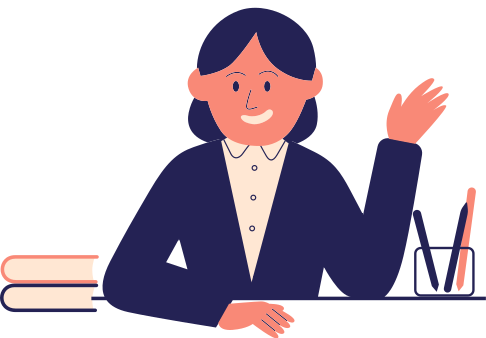 Trả bài văn 
tả người
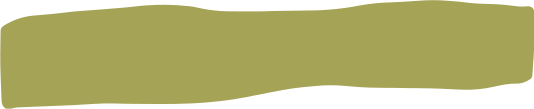 Trang 12
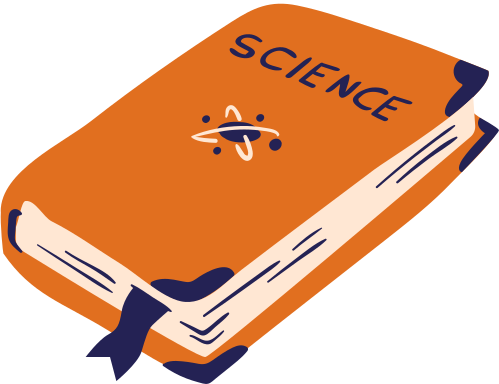 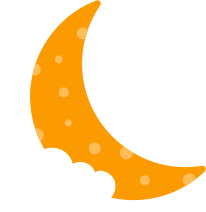 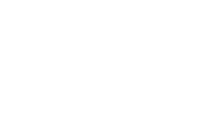 Mục tiêu bài học
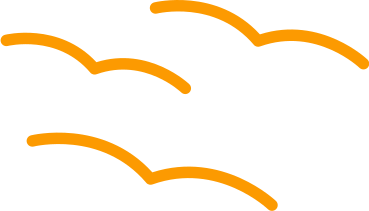 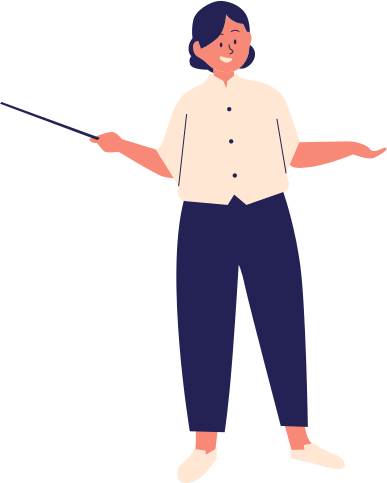 Suy ngẫm được điểm làm tốt và điểm cần cải thiện khi miêu tả người
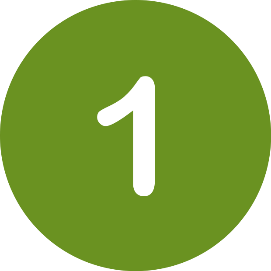 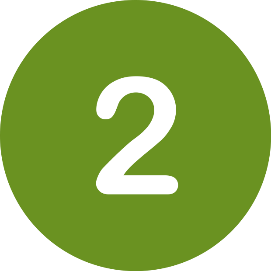 Chọn và viết lại một đoạn văn trong bài làm với đầy đủ các tiêu chí
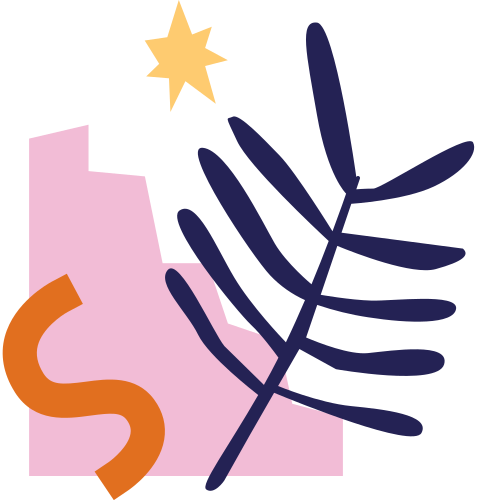 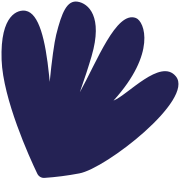 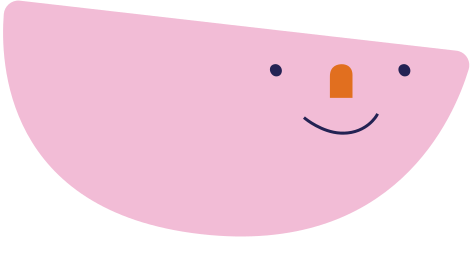 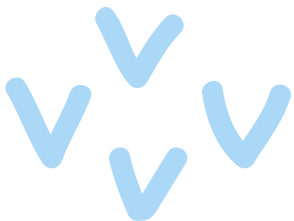 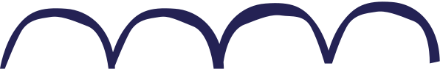 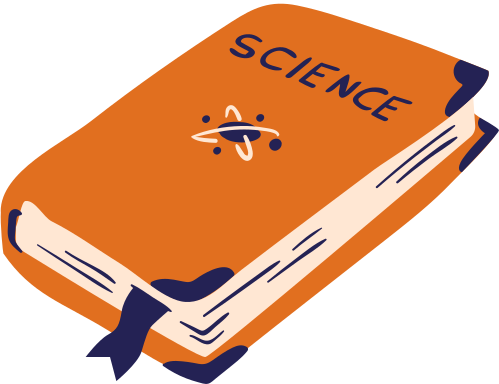 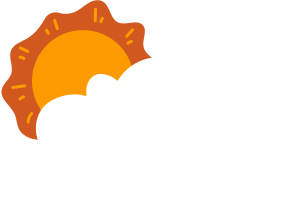 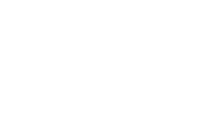 Nội dung
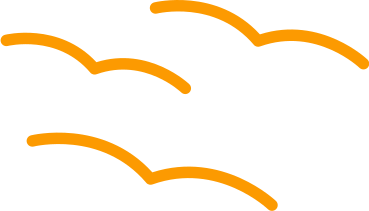 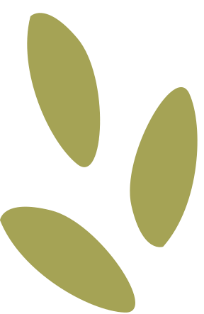 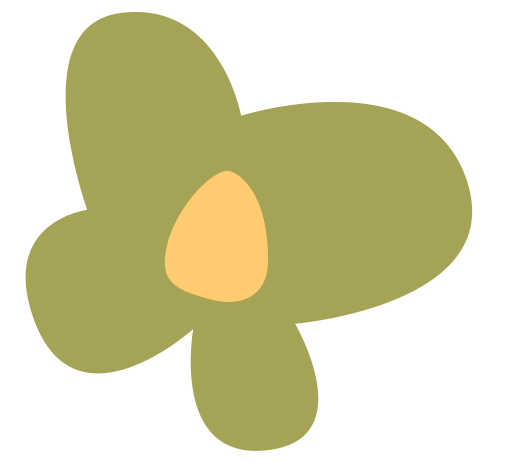 Xác định yêu cầu đề.
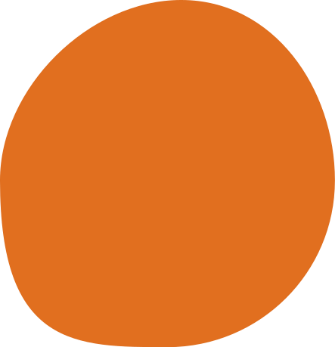 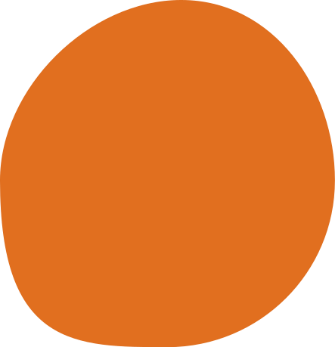 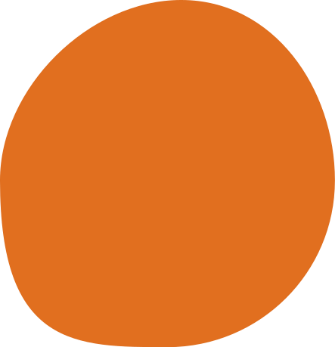 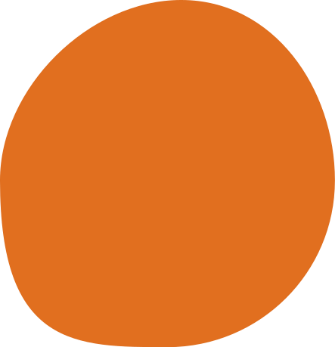 1
2
3
4
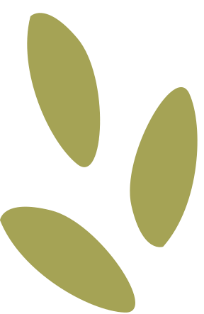 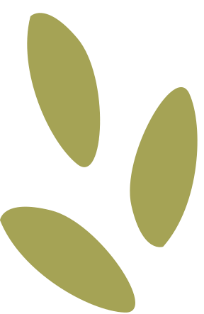 Hướng dẫn đánh giá bài làm.
Đọc một số đoạn văn hay.
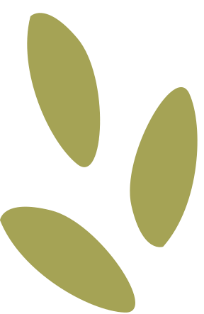 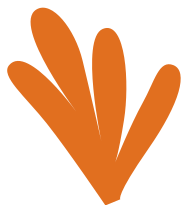 Chữa lỗi và viết lại bài.
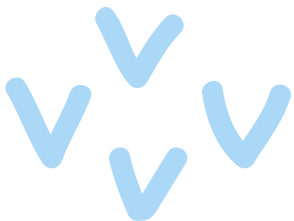 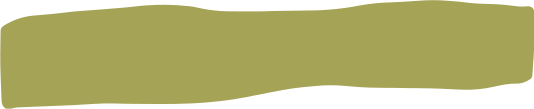 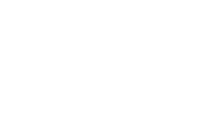 1. Xác định yêu cầu đề bài
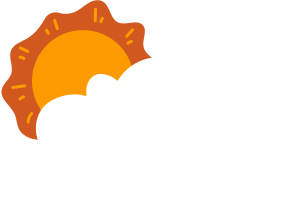 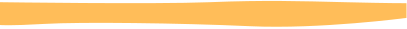 Đề 1:  Tả một ca sĩ đang biểu diễn.
Đề 2:  Tả một diễn viên hài mà em yêu thích.
Đề 3:  Hãy tưởng tượng và tả lại một nhân vật trong truyện em đã đọc.
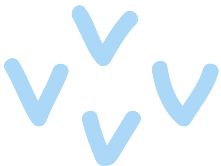 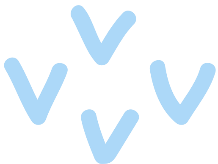 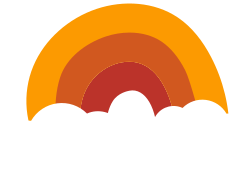 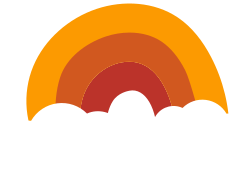 2. Hướng dẫn đánh giá bài làm
BỐ CỤC
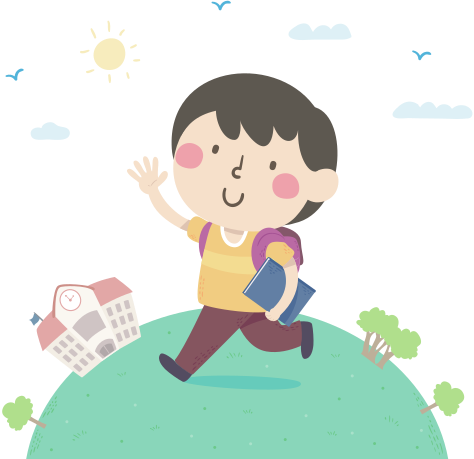 Kết bài
Mở bài
Thân bài
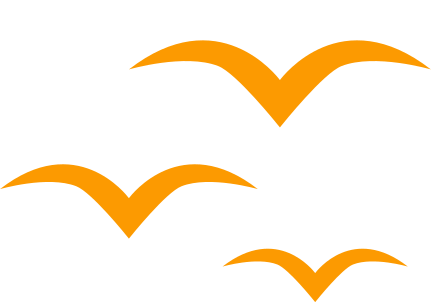 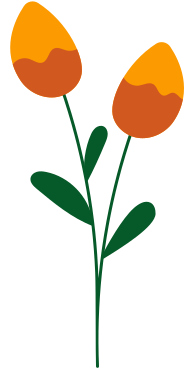 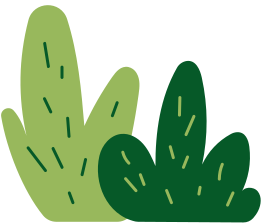 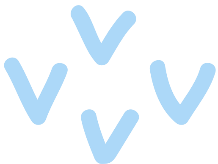 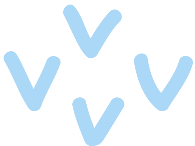 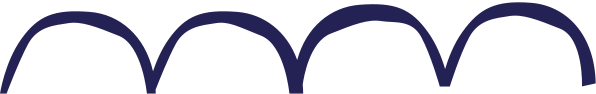 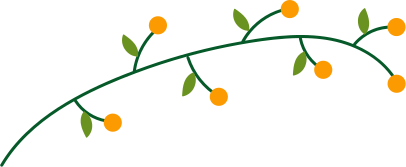 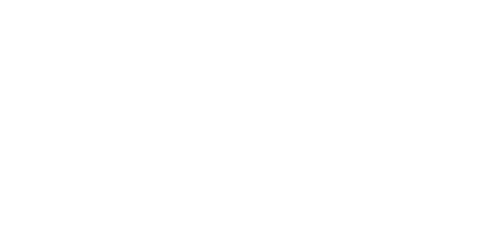 Tiêu chí đánh giá
Nội dung
Hình thức
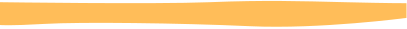 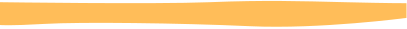 + Đúng yêu cầu đề bài 
+ Thể hiện khả năng quan sát và chọn lọc đặc điểm miêu tả đặc sắc, phù hợp 
+ Diễn đạt mạch lạc, lối viết giàu cảm xúc
+ Đúng bố cục bài văn tả người 
+ Đúng chính tả, trình bày sạch sẽ
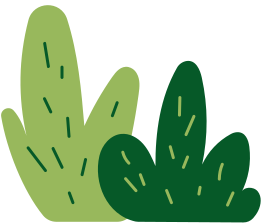 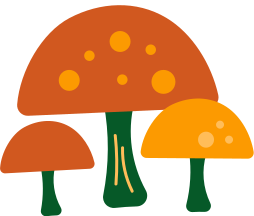 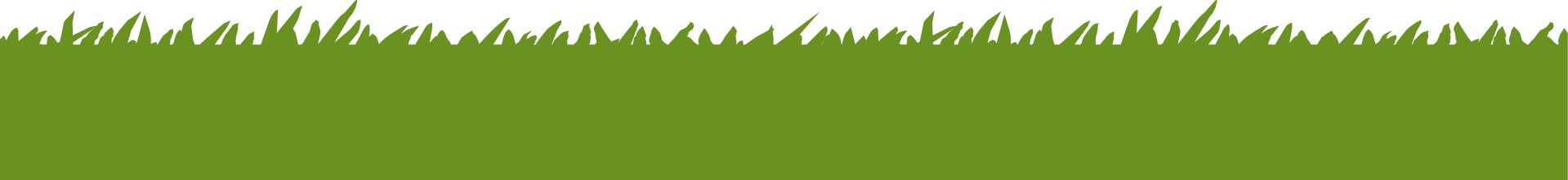 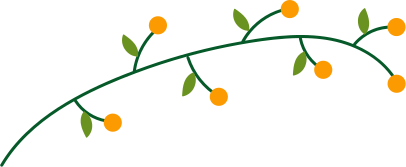 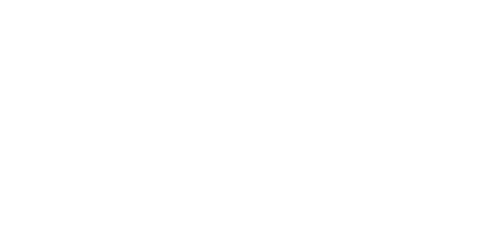 a. Mở bài: Giới thiệu được người mình sẽ tả
Giới thiệu được tên ca sĩ (Sơn Tùng; Tóc Tiên;…)
đang hát ở đâu, vào dịp nào?
Đề 1
Giới thiệu được tên nghệ sĩ hài (Xuân Bắc; Tự Long; Công Lý;…) diễn ở đâu, vào dịp nào?
Đề 2
Nêu được tên nhân vật, nhân vật ở trong truyện nào và tác giả là ai?
Đề 3
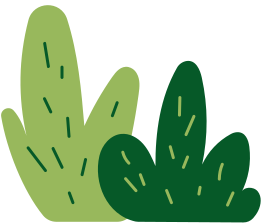 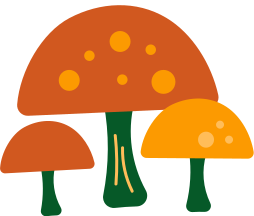 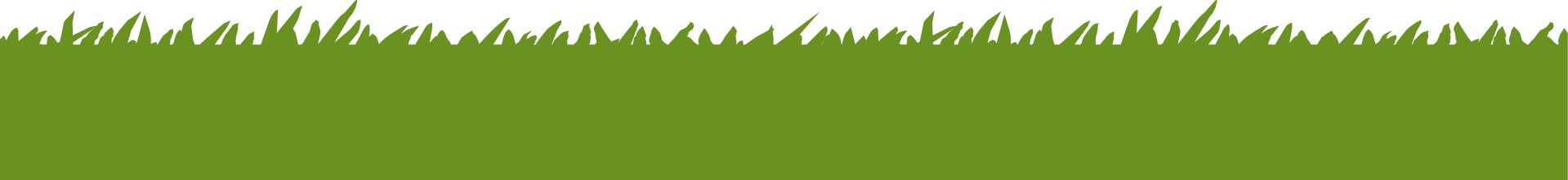 [Speaker Notes: Các tiêu chí đánh giá chi tiết cho từng đề bài. GV có thể sử dụng]
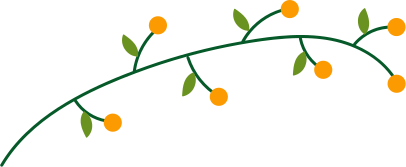 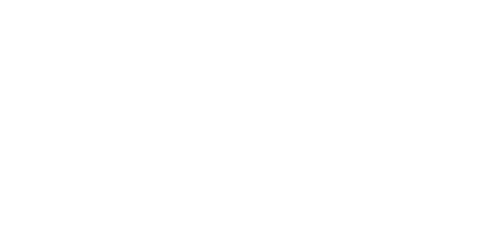 b. Thân bài:
Tả đặc điểm hình dáng bên ngoài: dáng người; tuổi; khuôn mặt; mái tóc; trang phục; … (những chi tiết nổi bật, đặc sắc nhất)
Tả hoạt động của người mình tả
+ Đề 1: Tả hoạt động của ca sĩ: tả giọng hát; phong cách biểu diễn; nội dung bài hát; …
+ Đề 2: Tả hoạt động của nghệ sĩ hài: phong cách biểu diễn; nét mặt; cử chỉ; giọng nói; …
+ Đề 3: Tả hoạt động của của nhân vật trong truyện: hoạt động; cử chỉ; giọng nói; …
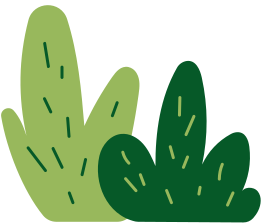 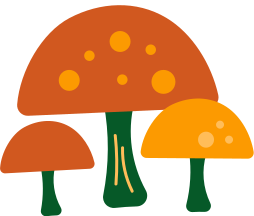 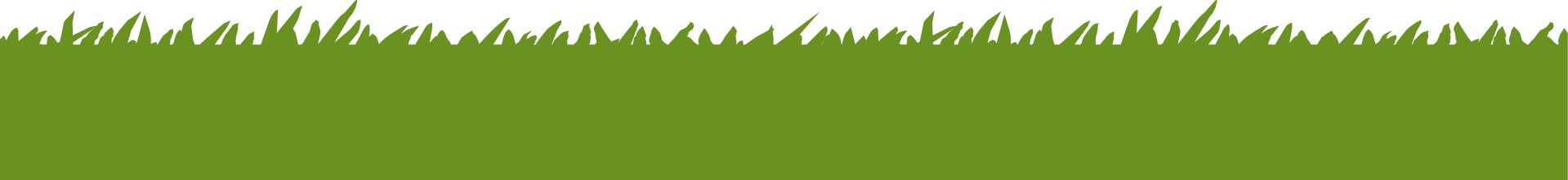 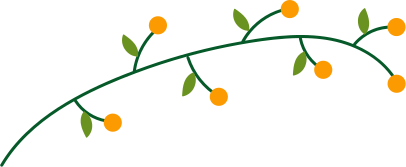 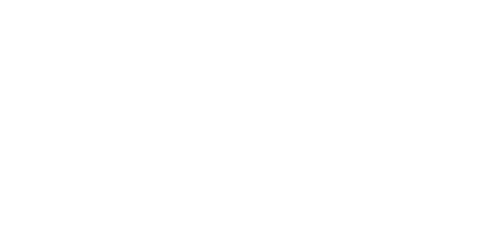 C. Kết bài
Nêu tình cảm riêng của bản thân đối với người mình tả.
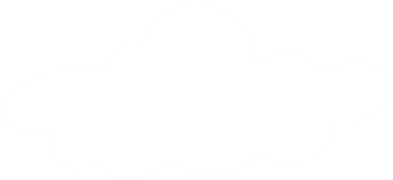 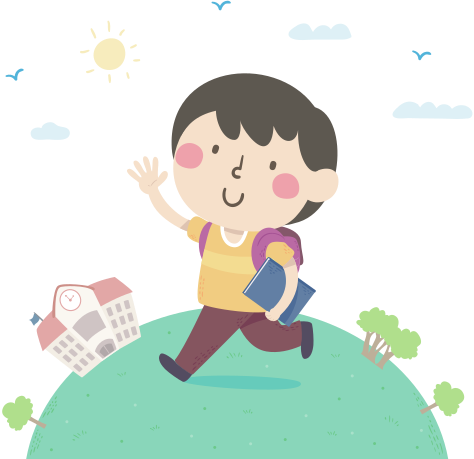 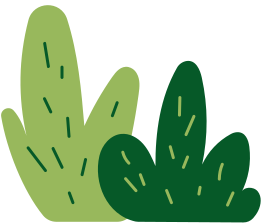 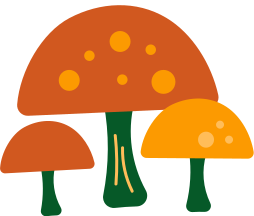 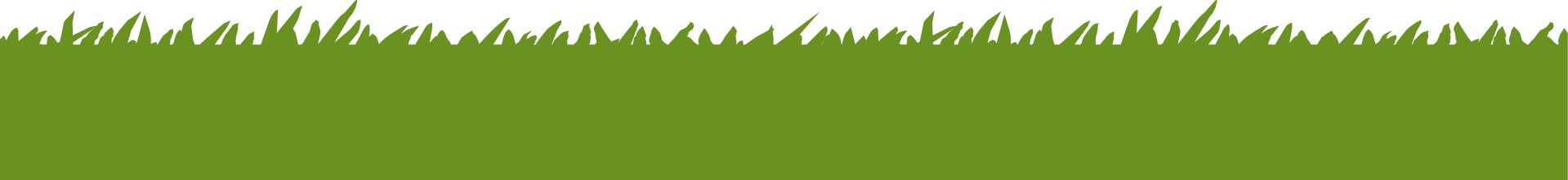 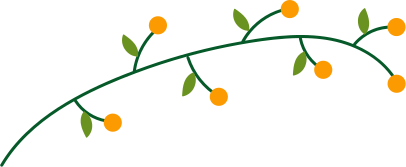 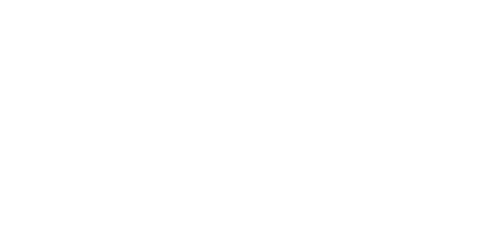 Góc chia sẻ
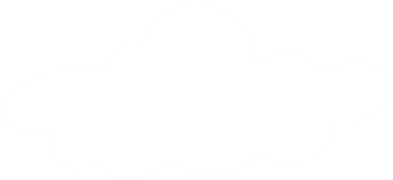 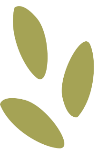 1
2
3
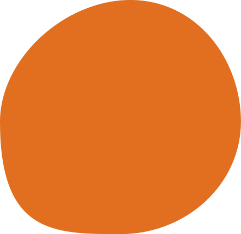 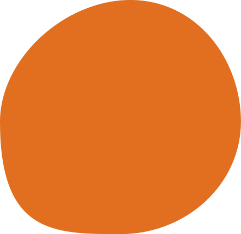 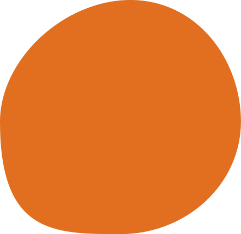 Em ấn tượng với điều gì nhất trong bài viết của bạn?
Em học được điều gì từ bài viết của bạn? 
Em có góp ý gì để bài viết của bạn hay hơn?
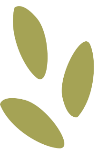 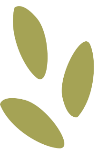 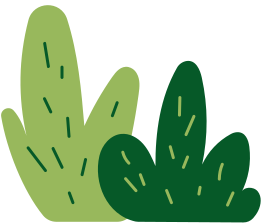 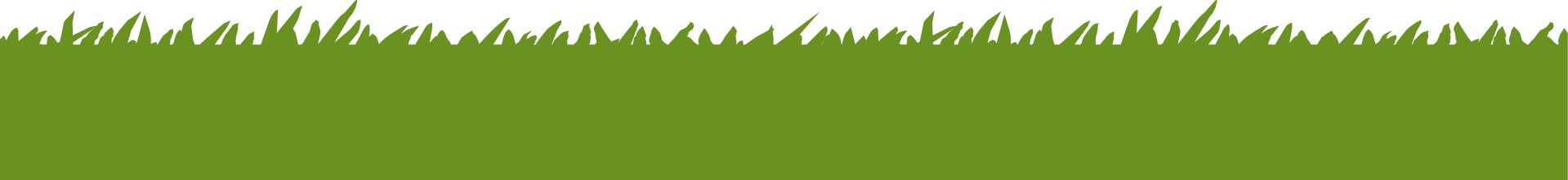 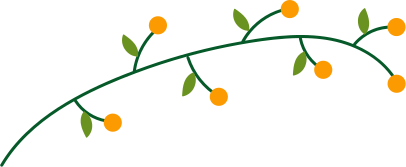 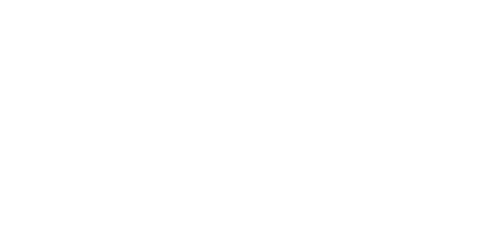 Một số lỗi thường mắc
a. Lỗi chính tả
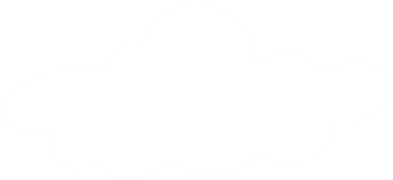 Lỗi
Sửa lại
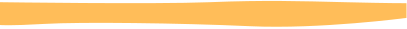 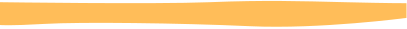 Trắng chẻo
Trắng trẻo
Sinh sắn
Xinh xắn
rám nắng
Dám nắng
Khỏe khắn
Khẻo khoắn
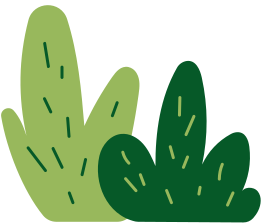 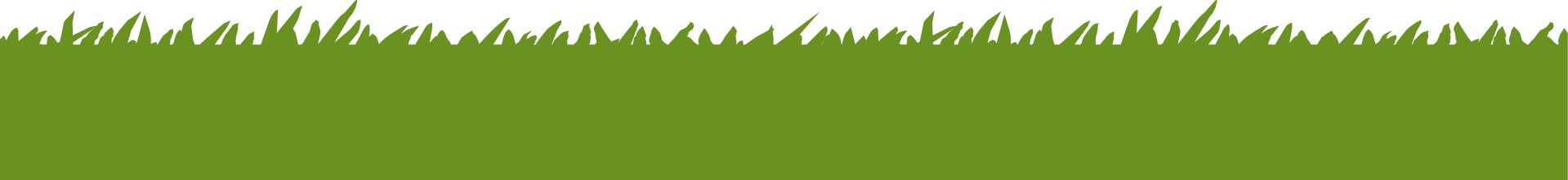 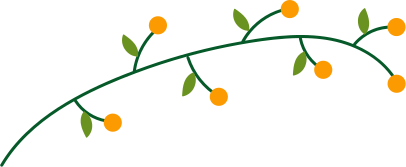 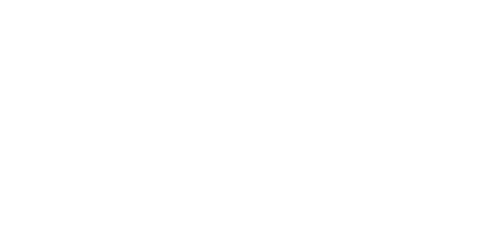 Một số lỗi thường mắc
b. Lỗi dùng từ
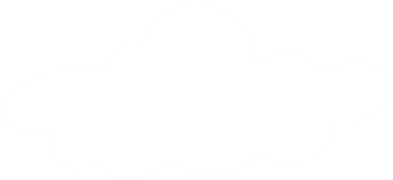 Sửa lỗi
Lỗi
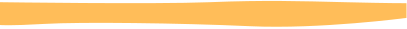 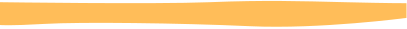 Cô có dáng người cao dong dỏng. Cô có nước da trắng hồng. Cô có mái tóc đen…
Thay từ cô bằng một đại từ thay thế
Thay từ khẳng khiu bằng từ mảnh khảnh.
Dáng người cô khẳng khiu.
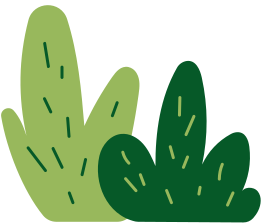 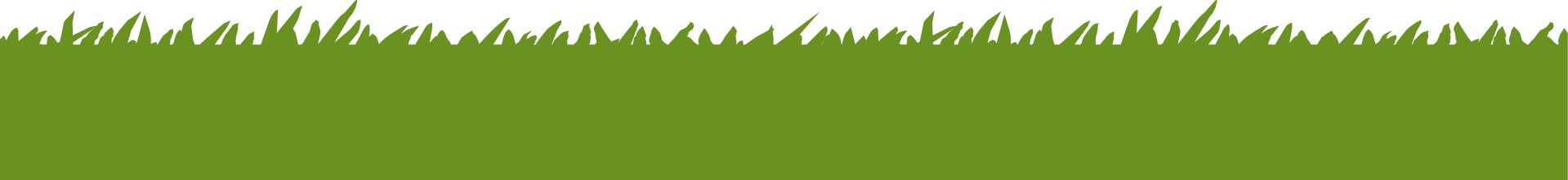 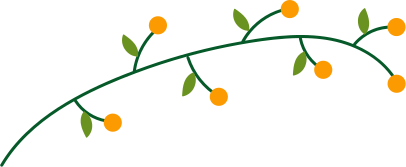 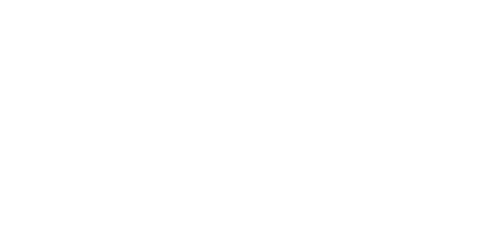 Một số lỗi thường mắc
c. Lỗi về câu
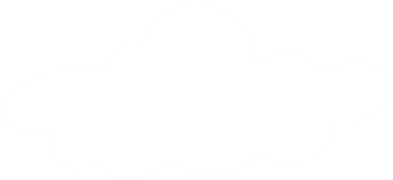 Sửa lỗi
Lỗi
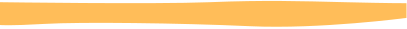 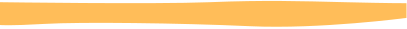 Ca sĩ Sơn Tùng không những hát hay mà còn nhảy rất điệu nghệ.
Ca sĩ Sơn Tùng hát rất hay. Nhảy rất điệu nghệ.
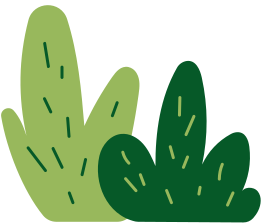 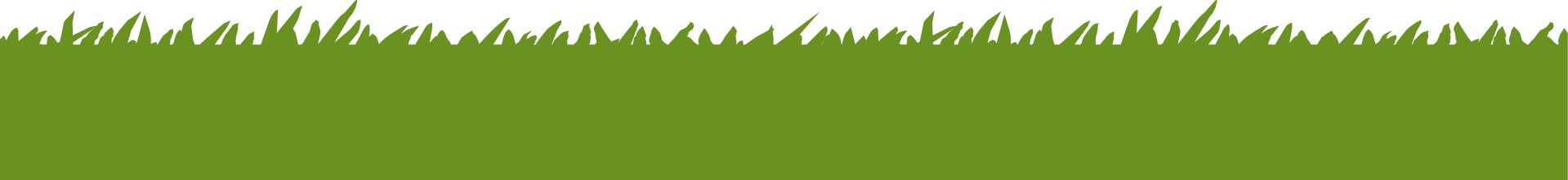 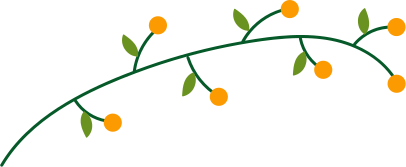 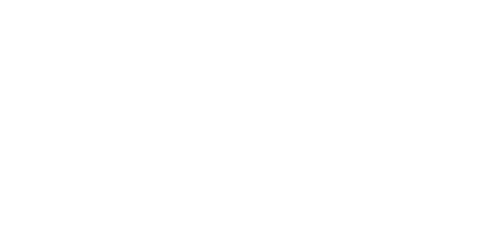 Một số lỗi thường mắc
d. Lỗi về hình ảnh
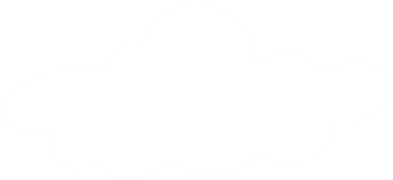 Cách sửa
Lỗi
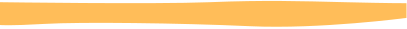 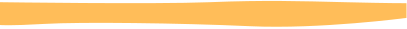 Hình ảnh so sánh mắt tròn như quả bóng.
Mắt tròn và đen láy như hạt nhãn.
Nước da của anh hơi ngăm trông rất khỏe khoắn.
Nước da của anh đen xì.
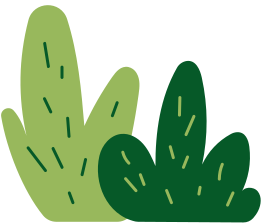 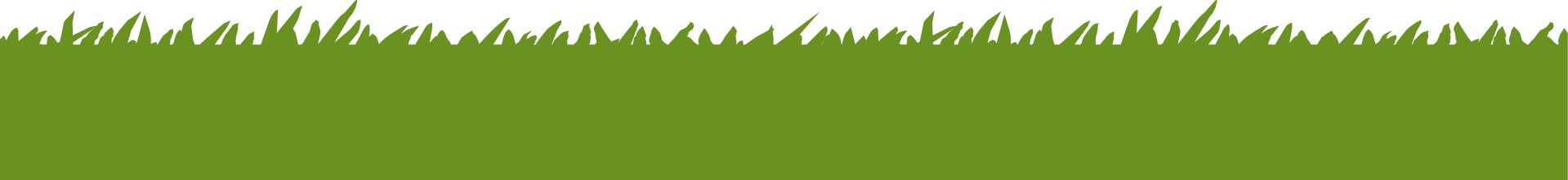 3. Một số đoạn văn hay
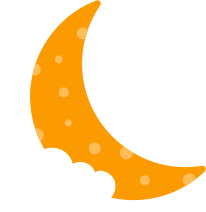 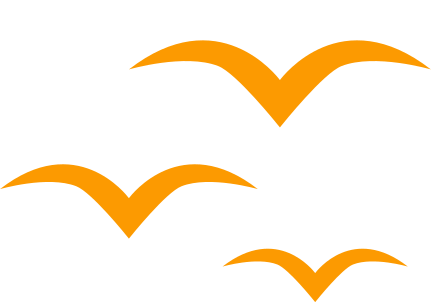 Mở bài: 
Trong  số các nghệ sĩ hài, em ấn tượng nhất với chú Xuân Bắc. Chú là người mà em yêu thích và chời đợi nhất trong mỗi trương trình.
Mỗi cuối tuần, gia đình em đều rất háo hức đón xem những chương trình hài thú vị. Các diễn viên hài mang đến cho gia đình em những trận cười sảng khoái và những phút giây thật thoải mái. Trong đó nghệ sĩ hài mà em luôn mong đợi nhất chính là nghệ sĩ Xuân Bắc.
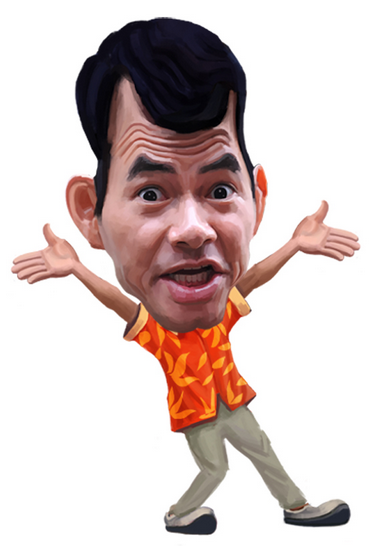 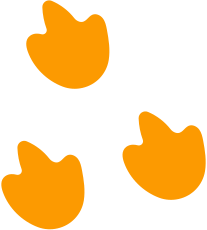 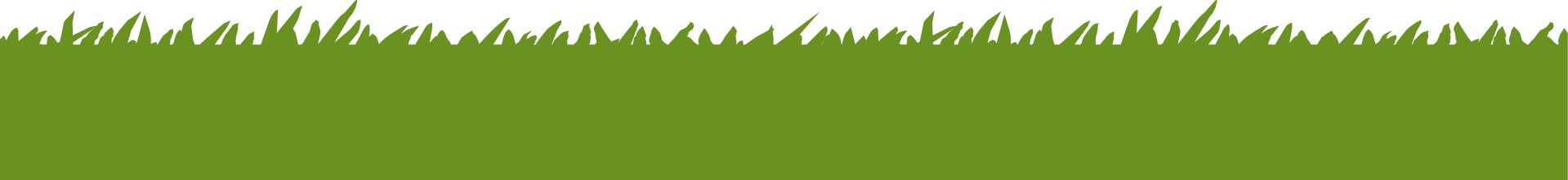 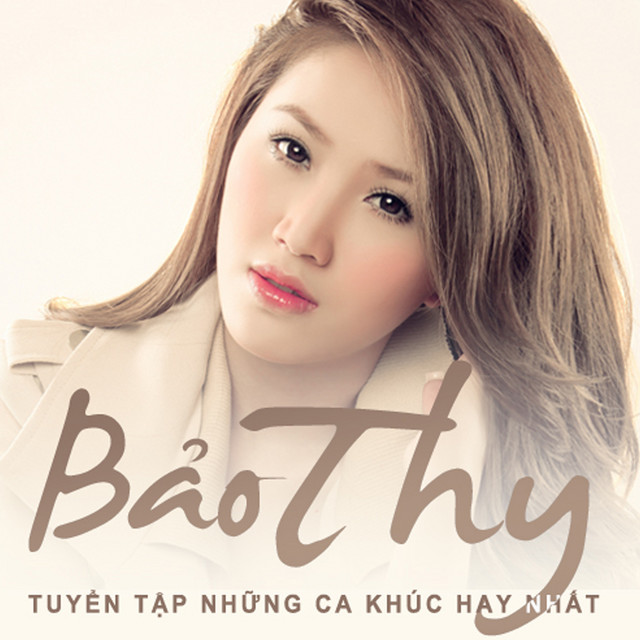 Thân bài
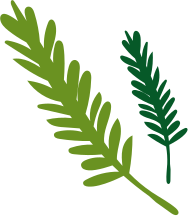 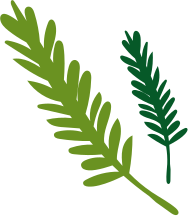 Sân khấu được trang hoàng lộng lẫy với bóng bay, băng rôn, dây kim tuyến. Cả sân khấu trở nên lấp lánh, rực rỡ trông rất bắt mắt. Em hồi hộp mong chờ cô Bảo Thy xuất hiện. A,cô ấy xuất hiện rồi! Cô từ phía sau sân khấu bước ra chào khán giả. Cô mặc bộ váy màu đỏ rất nổi bật. Mái tóc buộc tóc cao để lộ ra khuôn mặt xinh xắn đang tươi cười.
       Bằng giọng nói ngọt ngào, truyền cảm, Bảo Thy giới thiệu ca khúc biểu diễn: "Công chúa bong bóng". Cả khán đài vỗ tay không ngớt và liên tục hô vang tên cô. Em cũng rất thích bài hát này. Khi Bảo Thy bắt đầu cất tiếng hát, những tiếng hò reo cổ vũ đã được thay bằng sự im lặng. Khi thì cô bước sang góc trái, lúc lại bước sang góc phải vẫy tay chào khán giả.
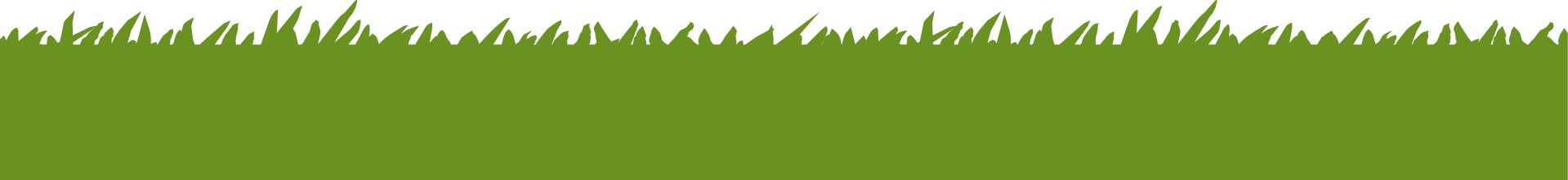 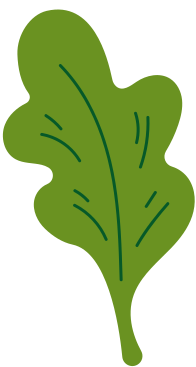 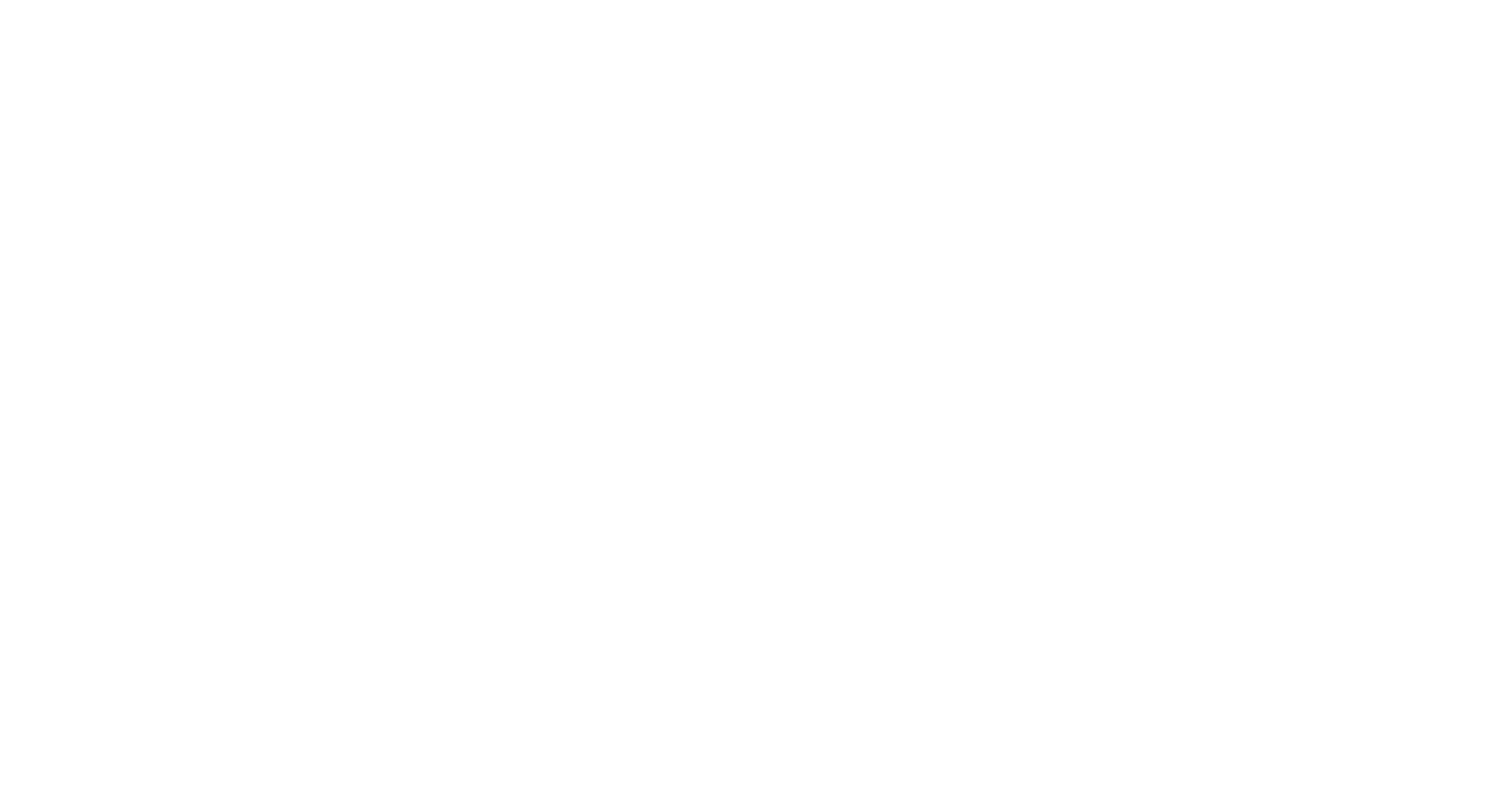 Kết bài
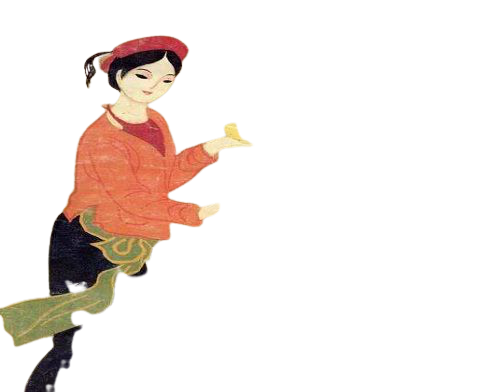 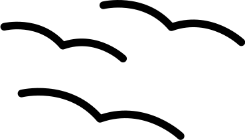 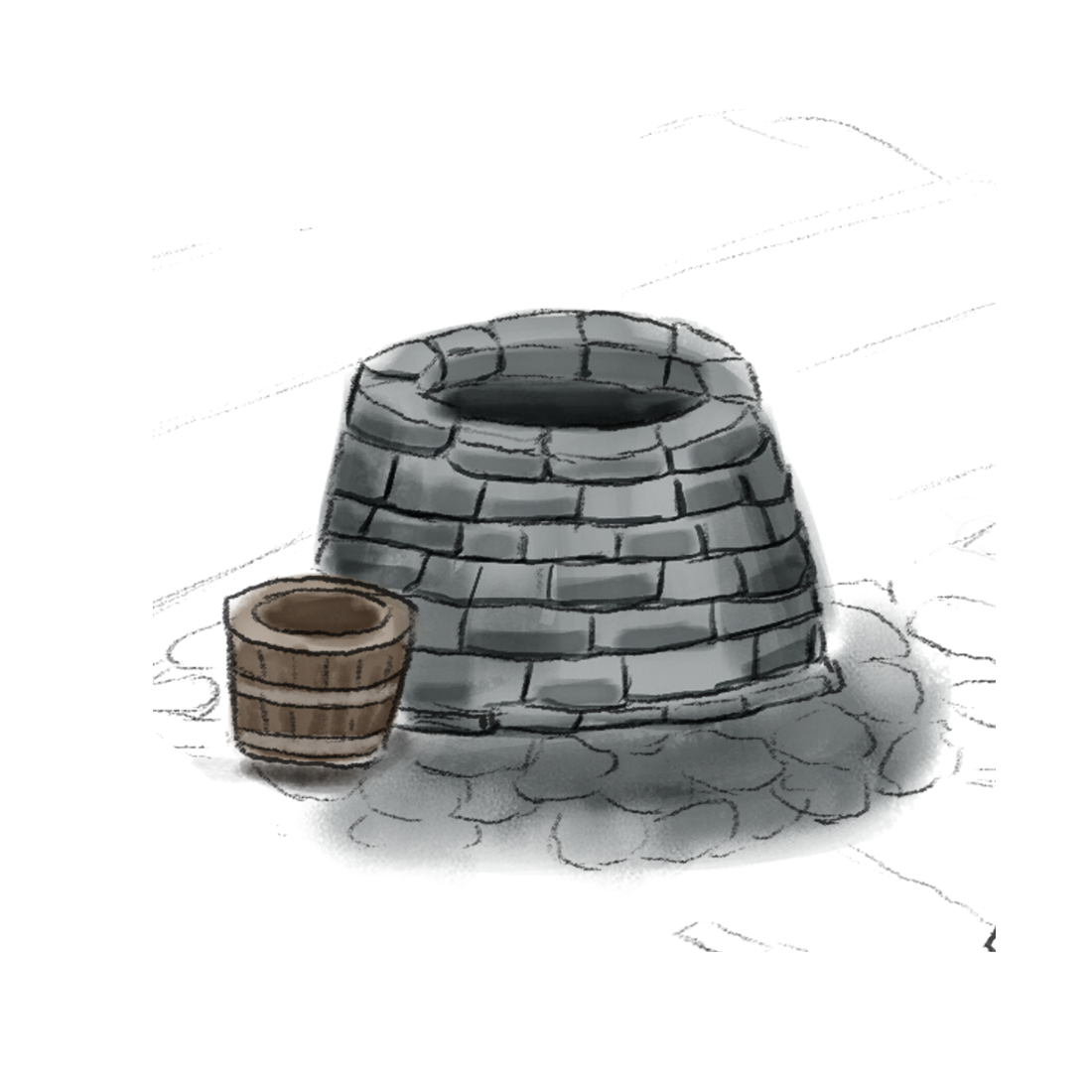 Cô Tấm không những dịu hiền lại chịu thương chịu khó. Cô Tấm đẹp người đẹp nết ấy là biểu tượng của nhân dân Việt Nam. Qua truyện cổ tích Tấm Cám em càng hiểu hơn câu nói của dân gian “Ở hiền thì lại gặp hiền – người ngay thì được Phật, Tiên độ trì.”
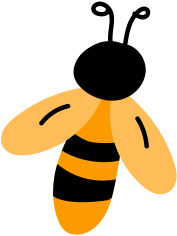 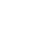 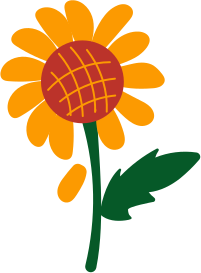 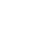 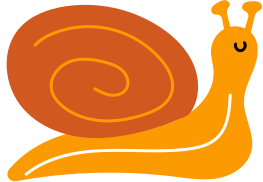 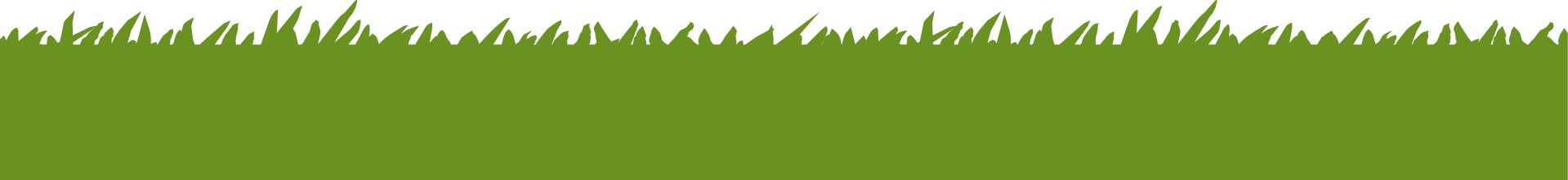 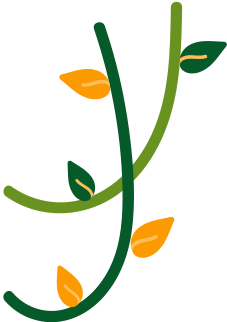 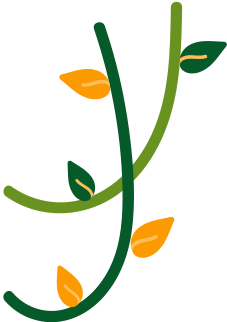 4. Chữa lỗi và viết lại bài
Đọc lại bài văn, phát hiện lỗi sai trong bài.
Sửa lỗi sai trong bài làm.
Chọn một đoạn trong bài và viết lại theo cách khác hay hơn
a)  Một đoạn tả ngoại hình hoặc tả tính tình, hoạt động
b) Đoạn mở bài hoặc kết bài theo kiểu khác với đoạn em đã viết
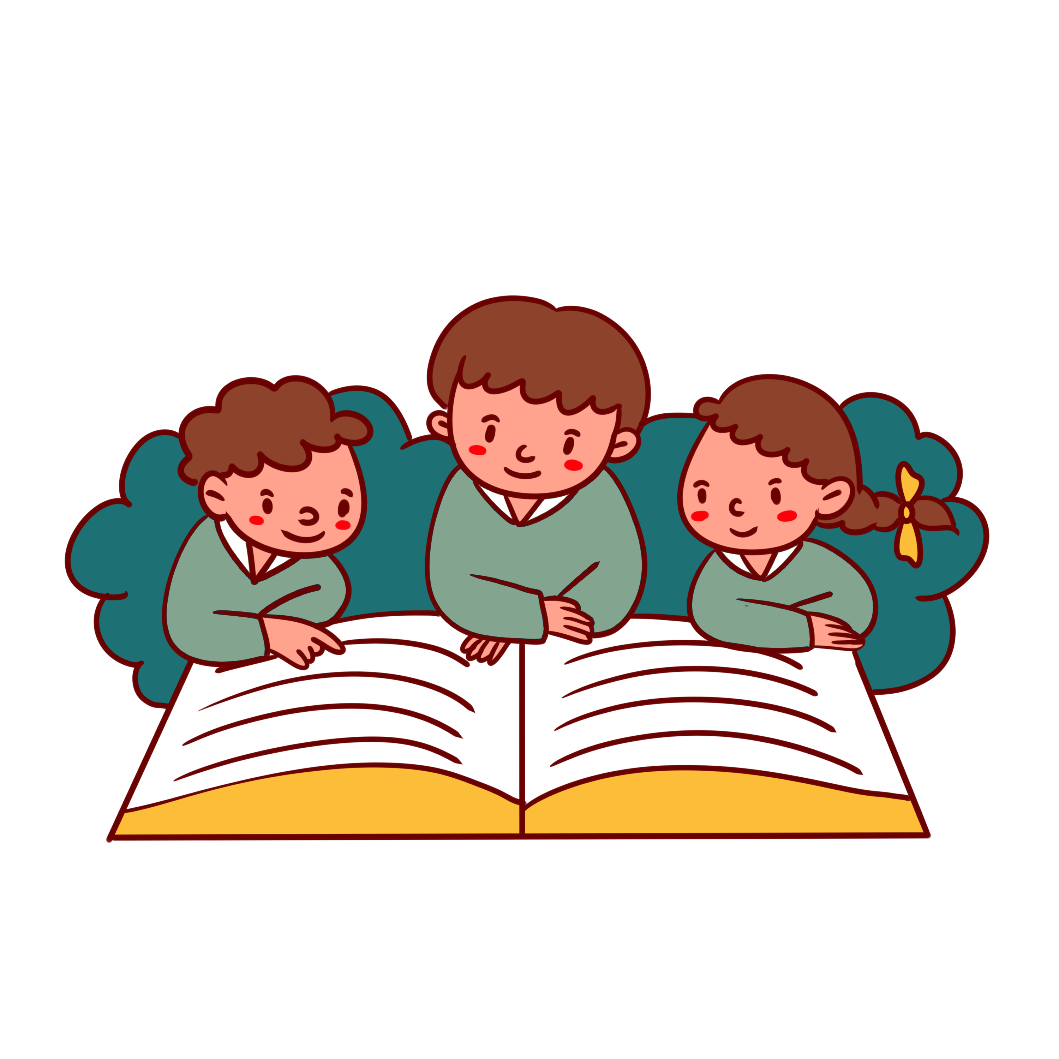 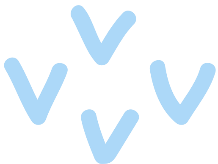 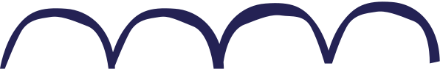 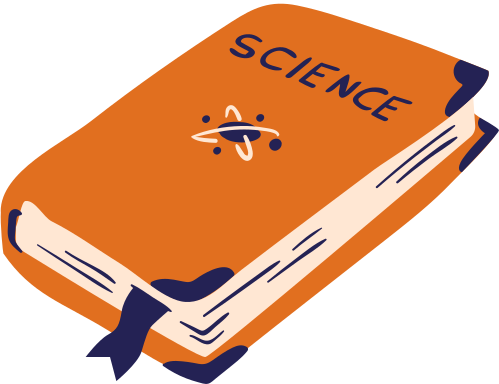 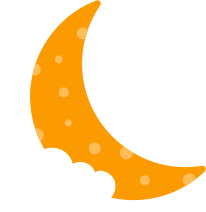 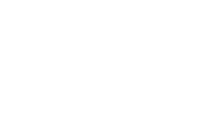 Đánh giá mục tiêu
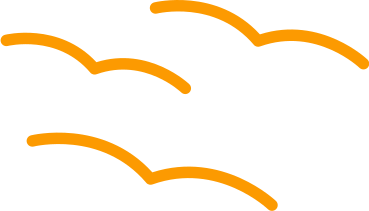 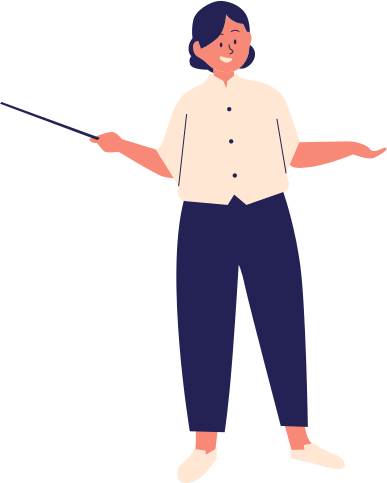 Suy ngẫm được điểm làm tốt và điểm cần cải thiện khi miêu tả người
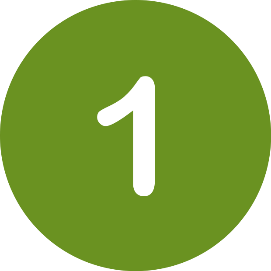 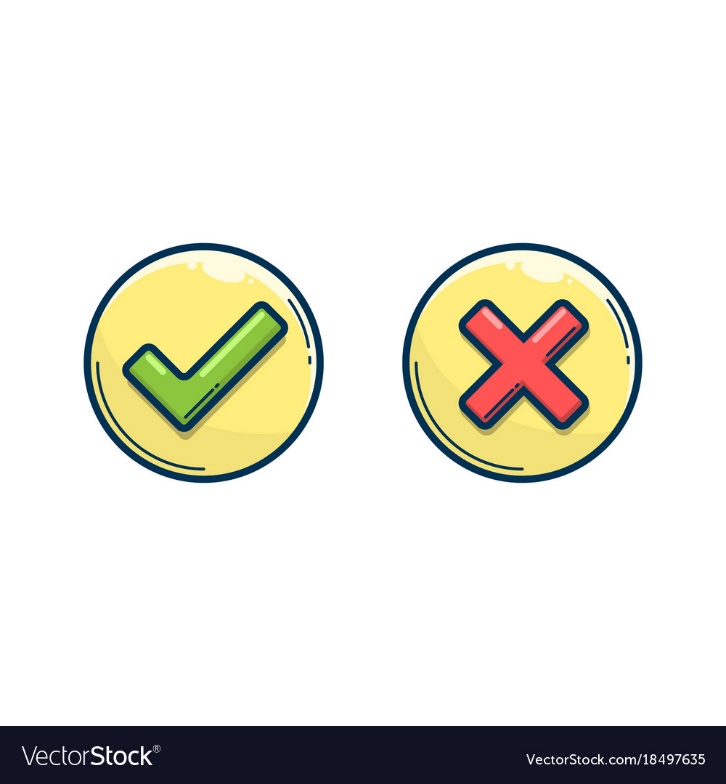 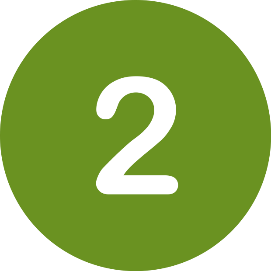 Chọn và viết lại một đoạn văn trong bài làm với đầy đủ các tiêu chí
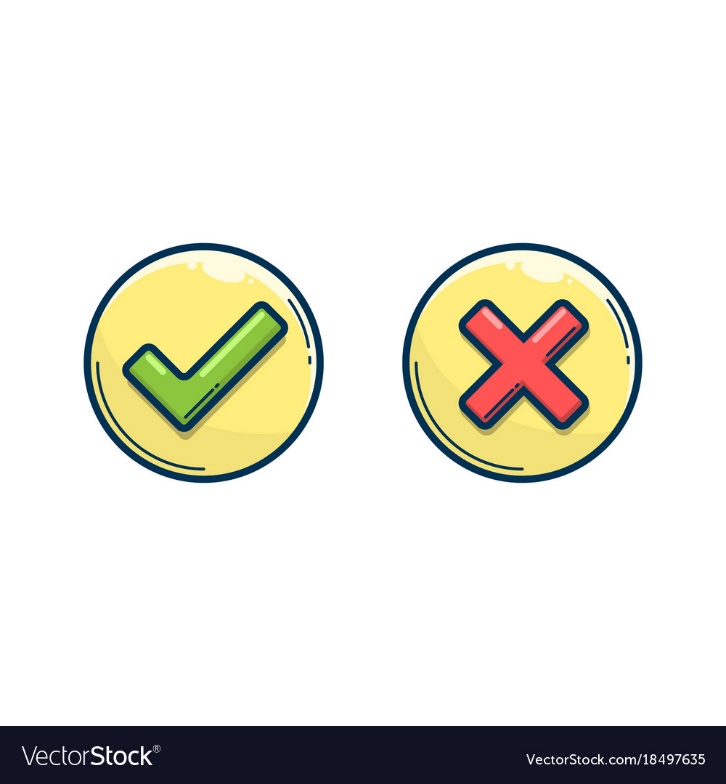 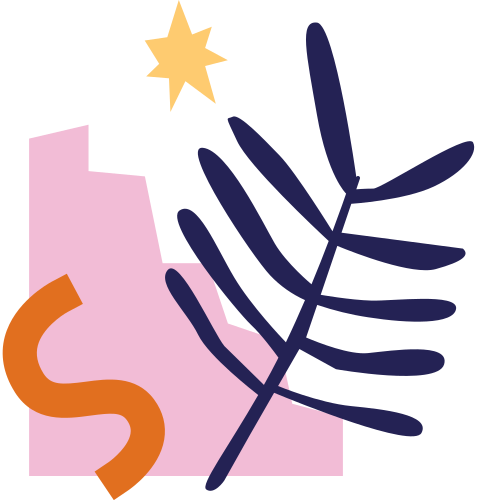 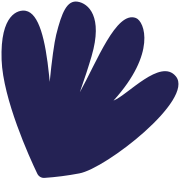 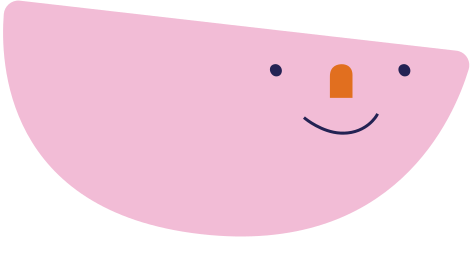 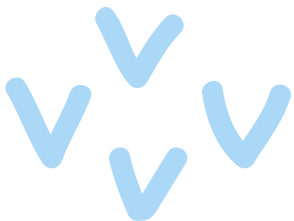 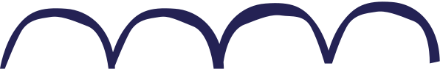 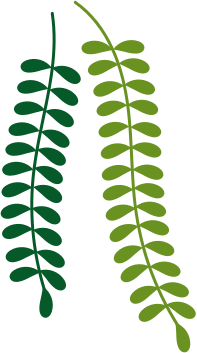 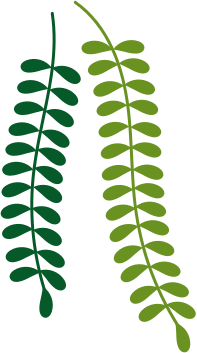 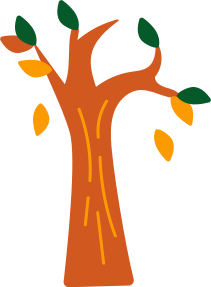 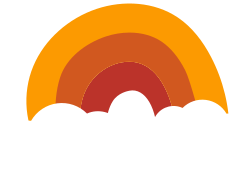 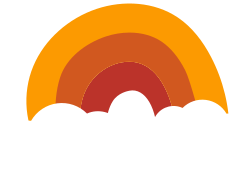 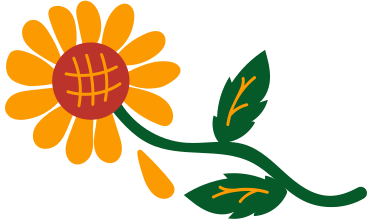 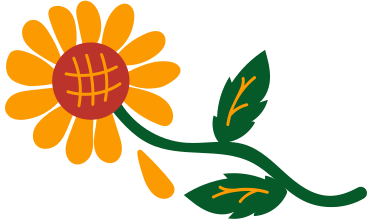 Dặn dò
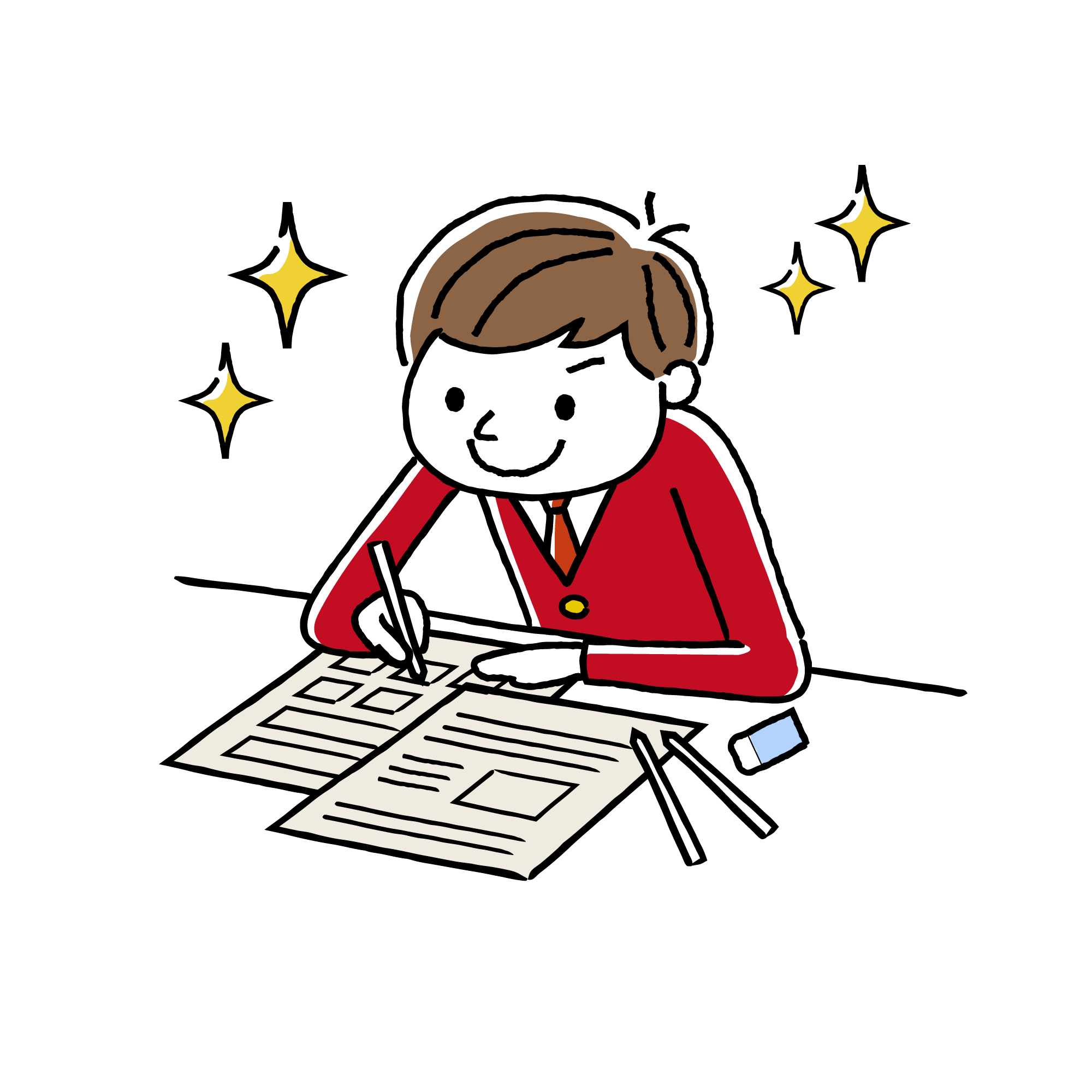 - Về nhà viết lại  bài văn.
- Chuẩn bị bài sau: Ôn tập văn kể chuyện
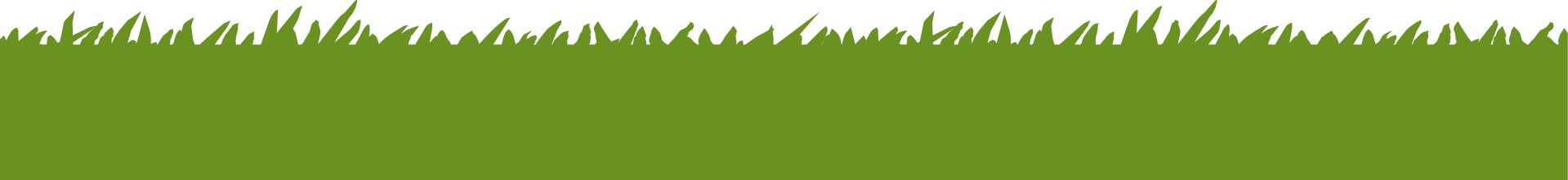 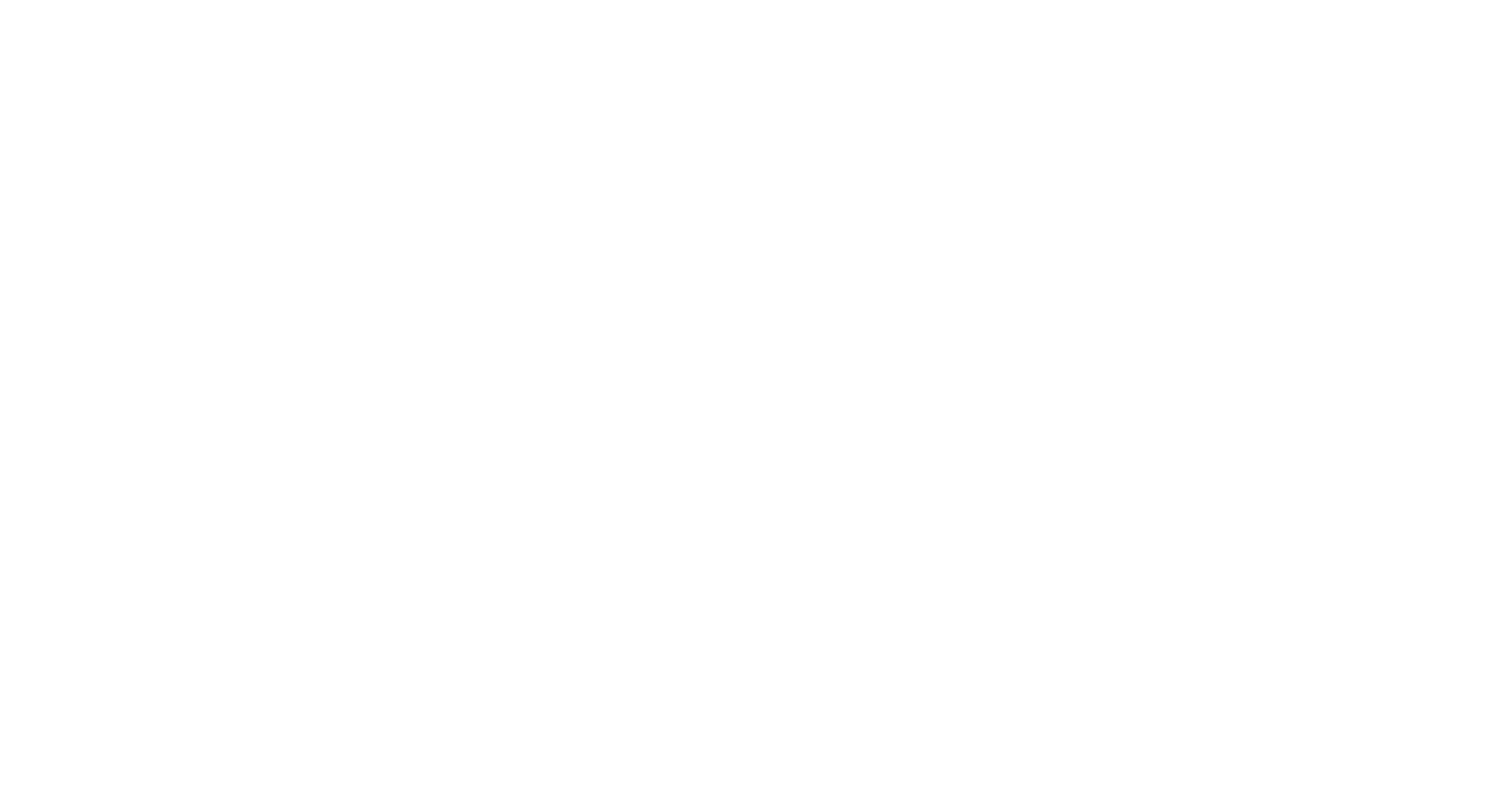 Chào tạm biệt và hẹn gặp lại
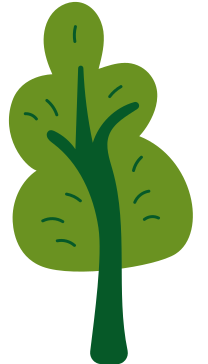 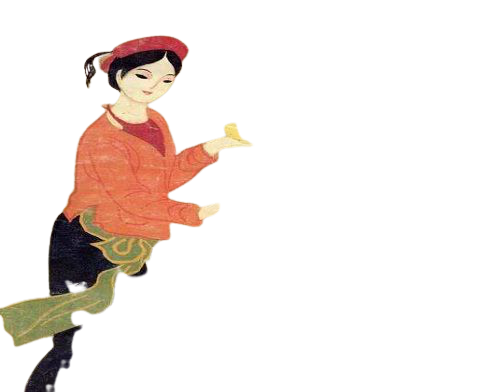 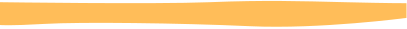 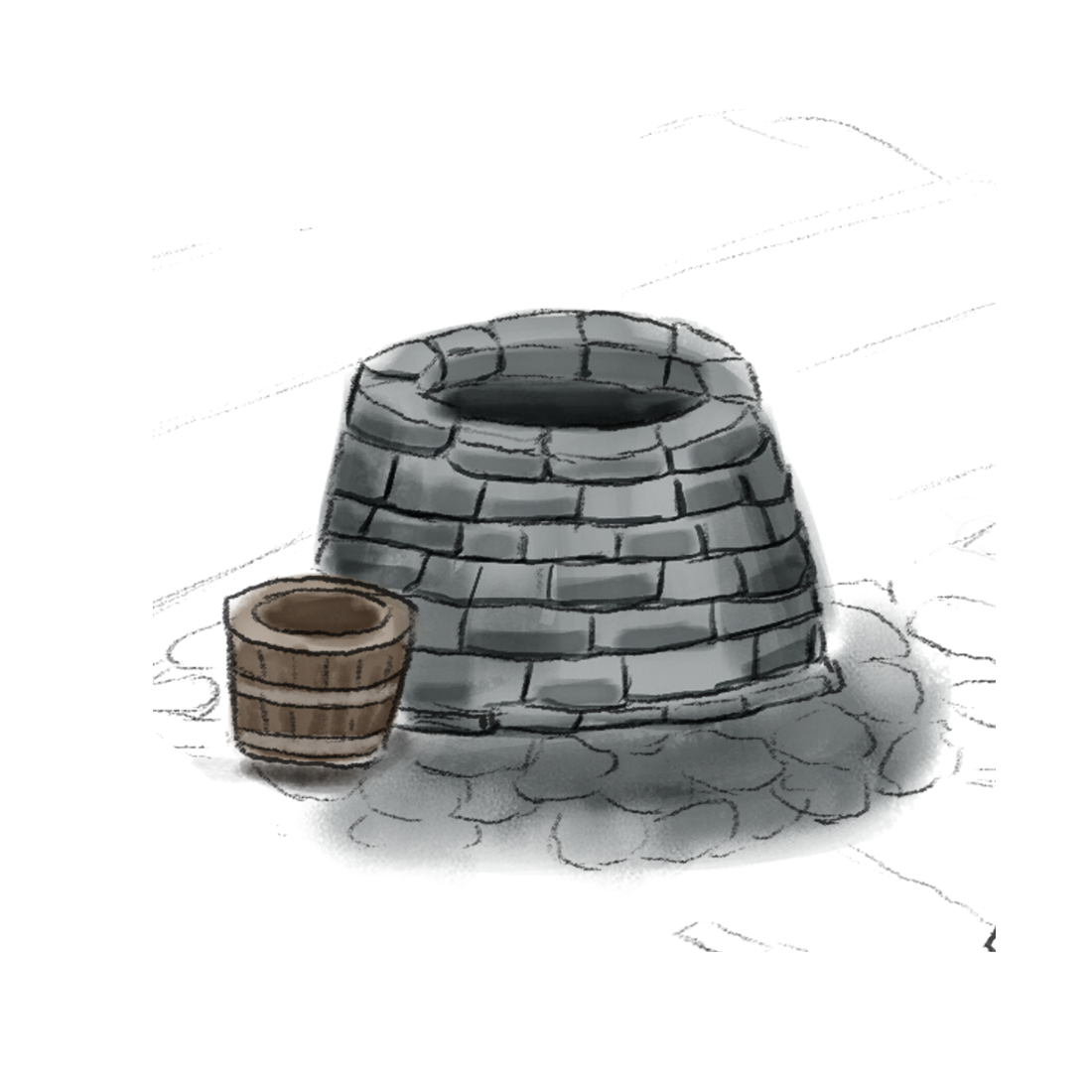 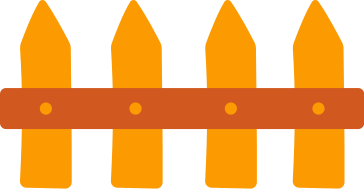 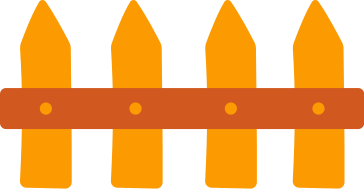